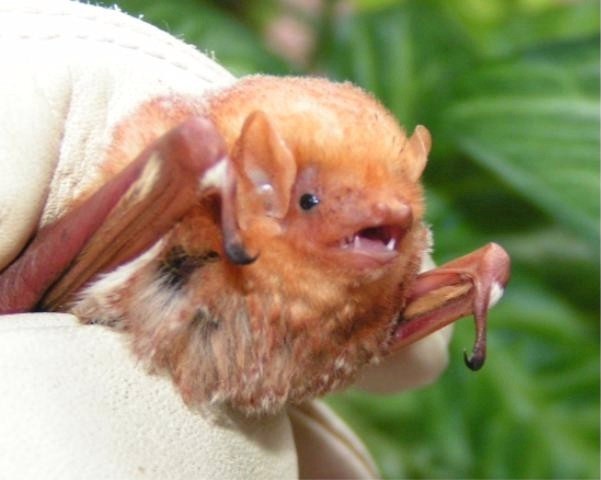 Bats of Georgia & Around the World
Vicky Beckham Smith
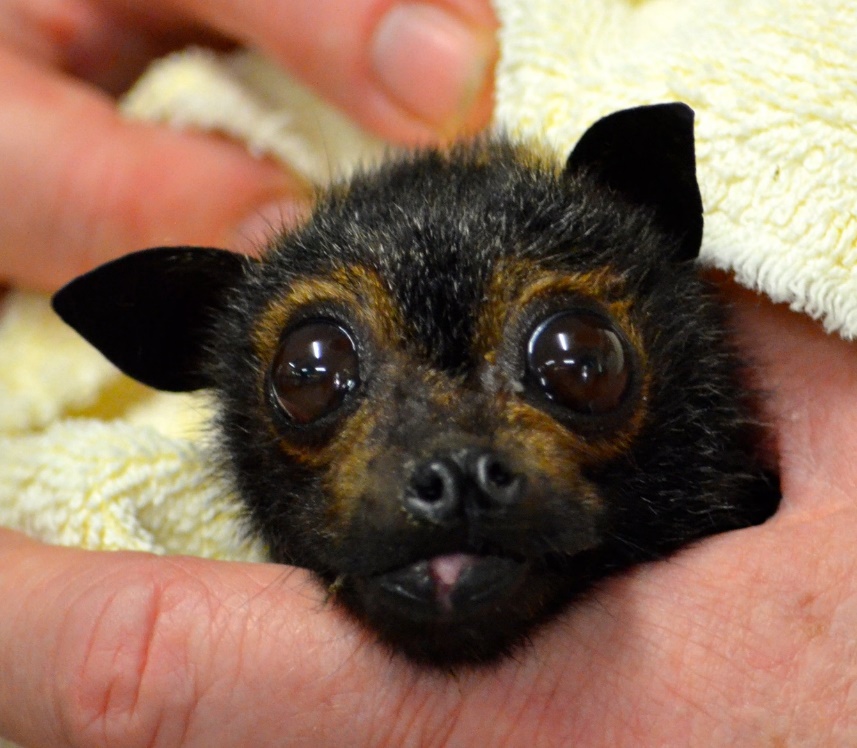 By: Georgia bat working group
www.youtube.com
Species
Order Chiroptera (which is Greek for ‘hand wing’)
Second largest order of mammals (rodents are first)~ 20% of all classified mammal species worldwide
1,240 species worldwide
Two types: Megabats and Microbats
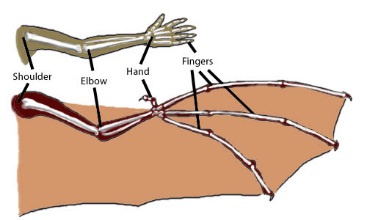 www.dreslough.com
Megabats
Frugivores 			                 and 		        nectivores 






Fruit is crushed and only the 	            They have really long tongues to juices are consumed                            reach into the flowers to get the
                                                                 nectar
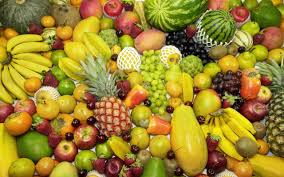 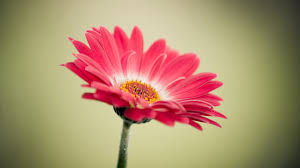 hdwallpapersearly.com
feelgrafix.com
Megabats continued
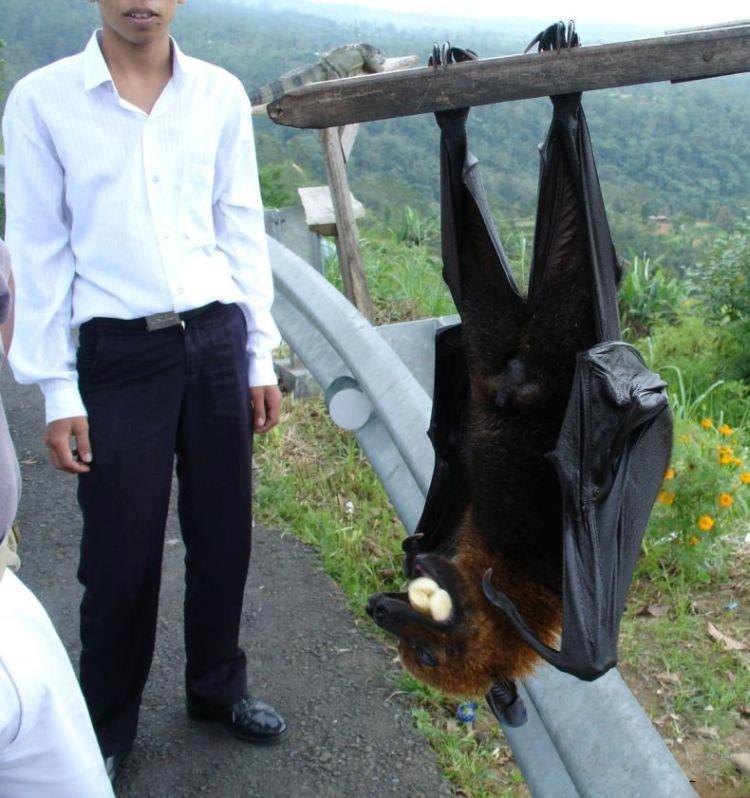 Largest type of bat
Use their ears, nose, and eyes for flying and finding 
	prey
Most roost in trees and shrubs though some use                                          caves
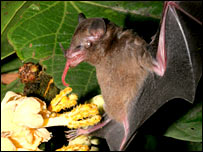 giggag.com
news.bbc.co.uk
Megabat Distribution
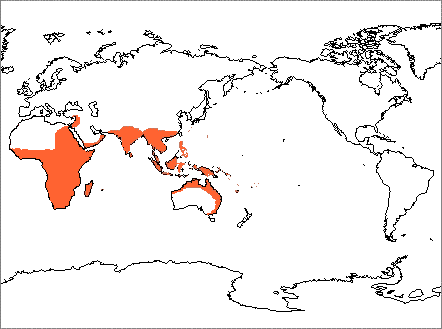 www.nhc.ed.ac.uk
Microbats
Feed mainly on insects, but also hunt other small invertebrates, birds, other bats,  lizards, frogs, fish, and some drink the blood from other animals
All species in GA are insectivorous
                  Insectivorous                           and                                Carnivorous
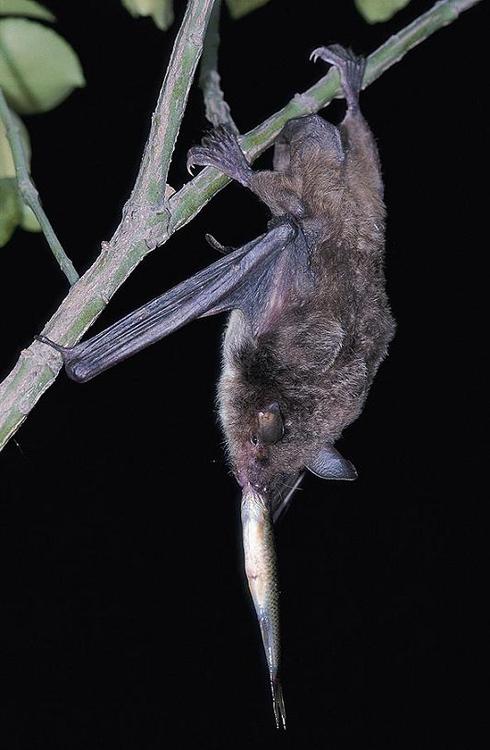 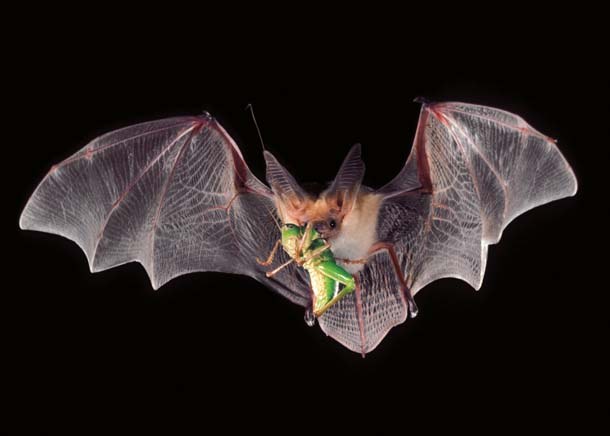 www.bio.bris.ac.uk
askmax.countrymax.com
Microbats Cont
Make up 70% of all bat species
Use echolocation (finding objects through echoed sound) to locate food
Have excellent eyesight
Roost in caves, trees, man-made 
     structures, and even in the leaf litter
     on the ground, depending upon the 
     species of bat
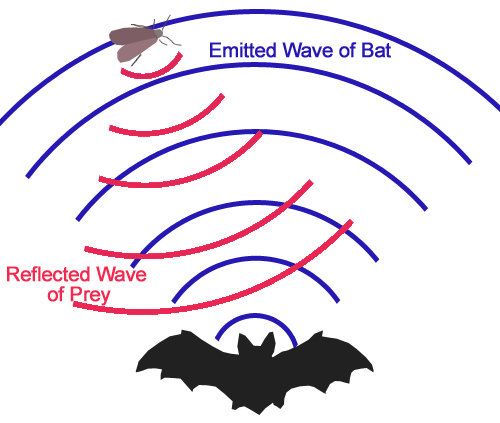 commons.wikimedia.org
Microbat DistributionDistribution: All over the world except	in the Arctic and Antarctic 16 species found in GA
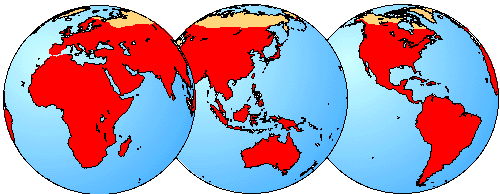 www.nhc.ed.ac.uk
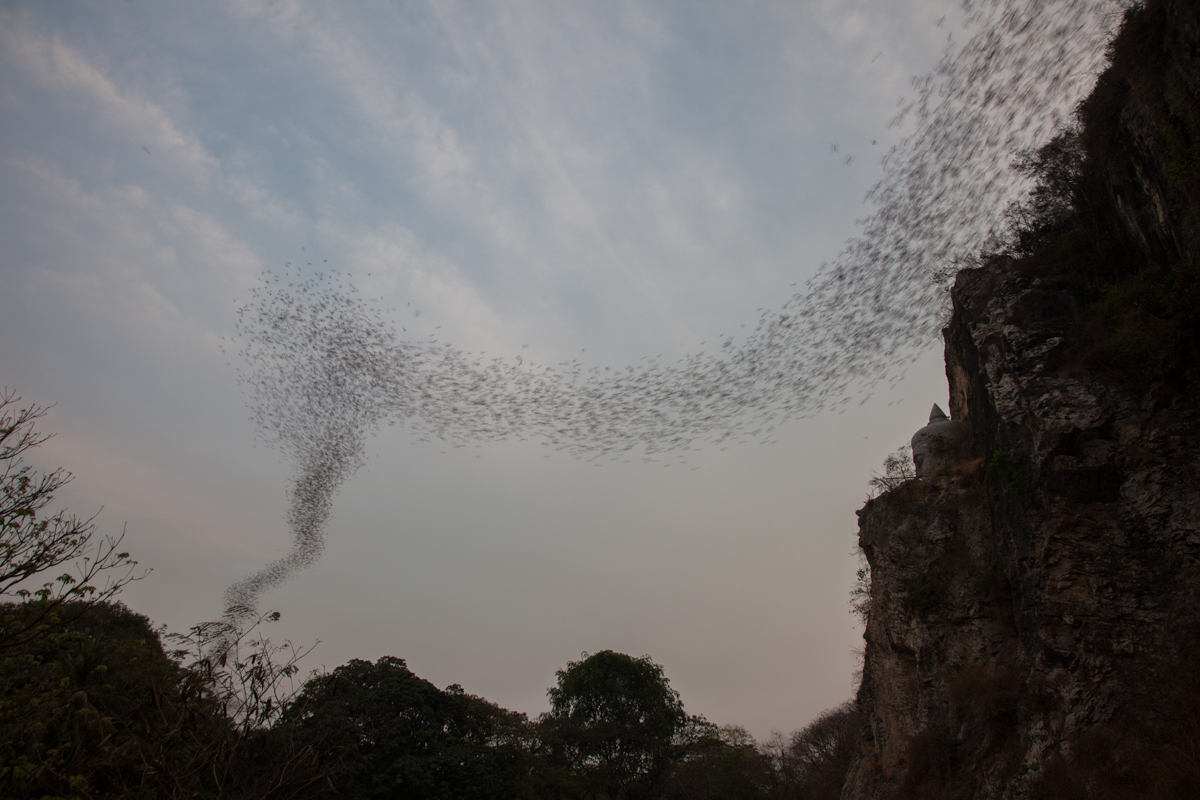 Why are Microbats Important in Georgia?
Eat about 300-500 mosquitoes and other insects in an hour
Help control insect populations
Save farmers tons of money each year in pesticide use and crop protection
www.chrisandchrisbreakfree.com
Losing our Bats
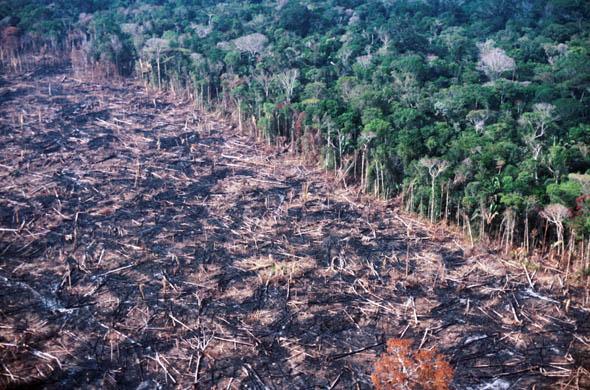 Deforestation
Disturbance in Caves
White Nose Syndrome (WNS)
www.ibtimes.com
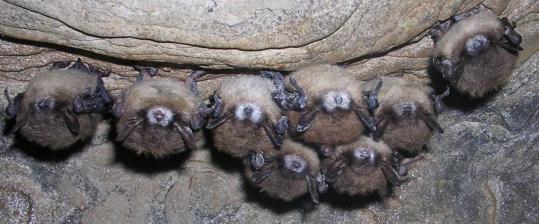 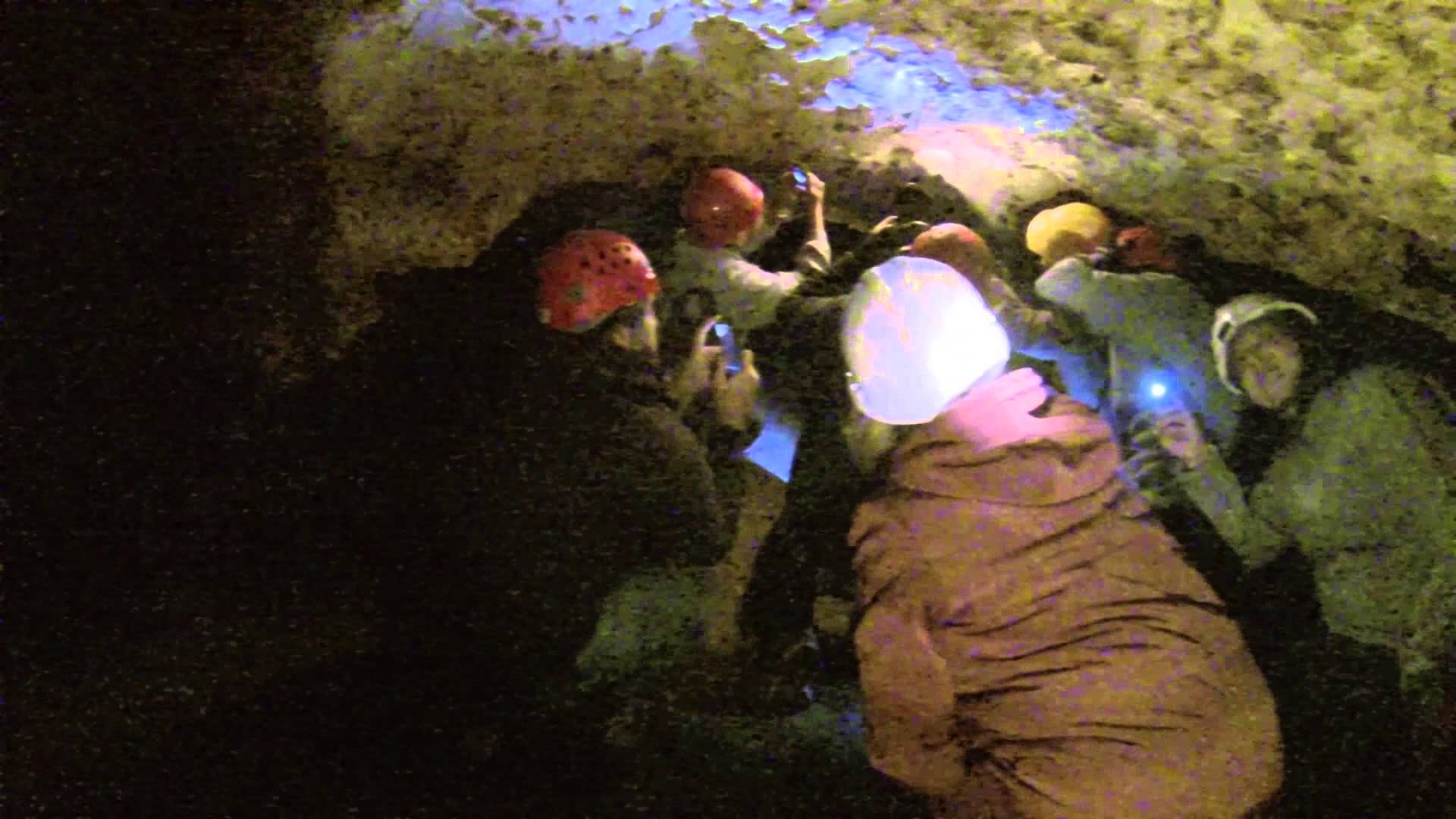 www.fws.gov
www.youtube.com
What Can You Do to Help?
Share with others what you  have learned about bats
Get together with friends or your boy scout or girl scout group and build a bat house in a state park or along a greenway with their permission.
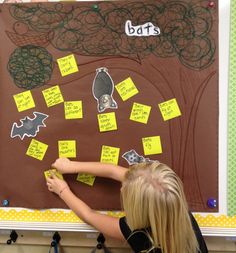 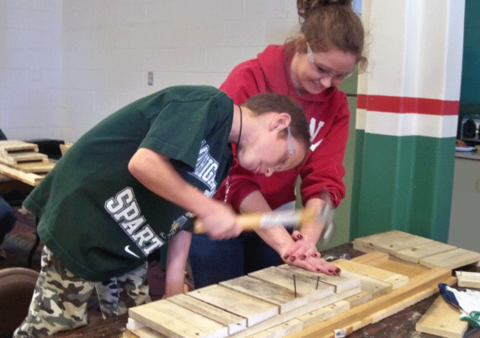 www.pinterest.com
www.batconservation.org
For more information, go to:www.georgiawildlife.comhttp://www.gabats.orgOr For classroom activities about bats to engage students: www.Pinetrest.com www.batcon.org
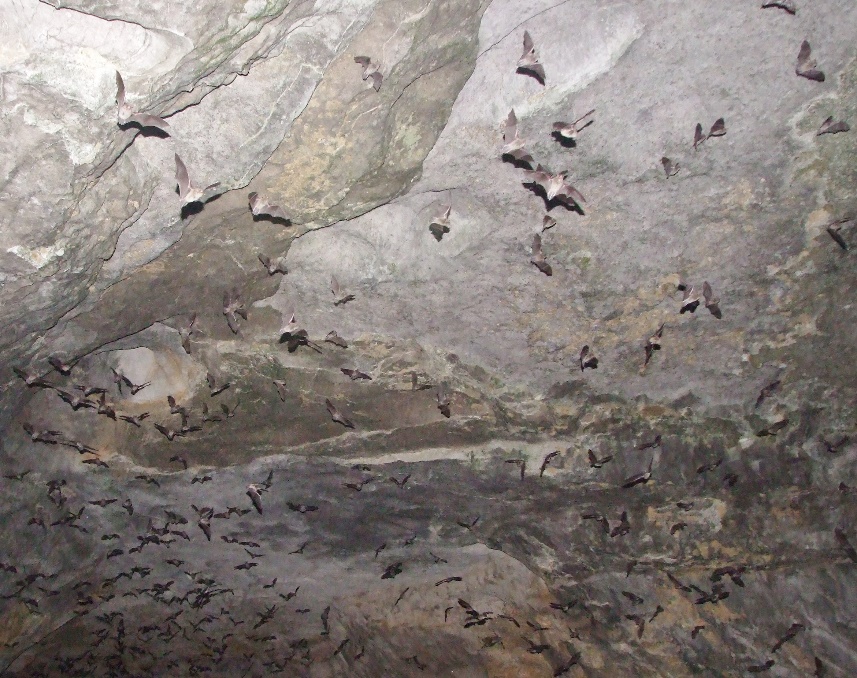 Vicky Beckham Smith
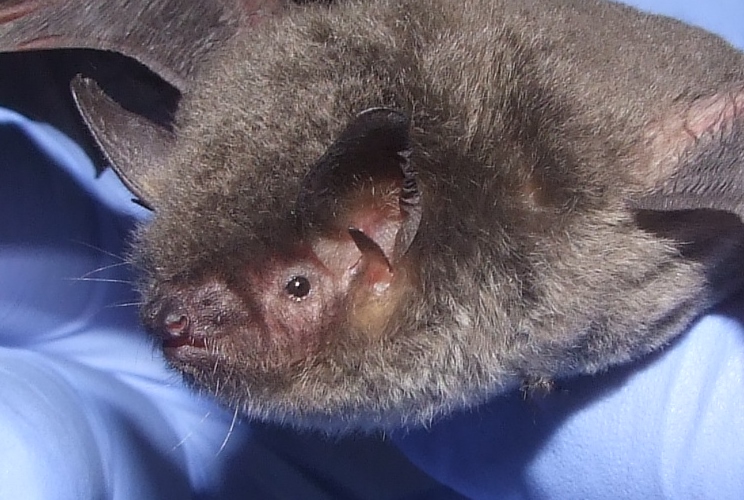 Vicky Beckham Smith